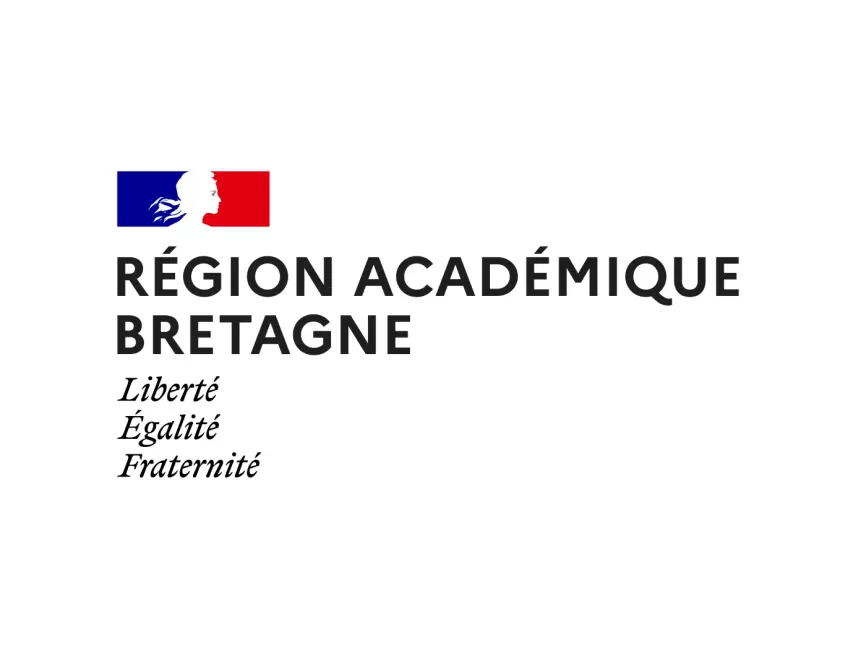 Des triangles pour construire un projet EVAR-S
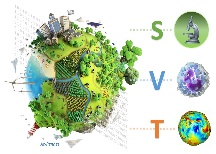 Johann GERARD IA-IPR SVT
Académie de Rennes
Procédure
Restez en mode de travail et ne pas passer en mode diaporama. Ne jamais changer les diapositives. Nous vous conseillons de passer aussi en mode plein écran (dans « options d’affichage du ruban »).

La dernière diapositive (11) sera votre espace de conception. Vous pouvez la dupliquer autant de fois que nécessaire : par exemple il faudra 4 diapositives pour formaliser les 4 niveaux du collège. Nous vous conseillons de commencer par la dupliquer au moins une fois pour que cette diapositive reste en modèle.

Étapes de préparation
Copier-coller ce qui est nécessaire de la diapositive 3 (parcours, compétences, disciplines) vers la diapositive espace de conception
Copier –coller ce qui nécessaire des diapositives 4 à 8 (programmes EVAR-S selon les niveaux) vers la diapositive espace de conception
Au besoin Copier –coller une ou plusieurs lois de la diapositive 9 vers la diapositive espace de conception

Conception du parcours
Une fois que toutes les sélections nécessaires sont prêtes sur la diapositive espace de conception vous pouvez tout déplacer.
Chaque triangle de couleur s’associera à un mot de la même couleur

La diapositive 10 montre un exemple de parcours complet pour le niveau 6ème
Personnel de Santé EN
Éducation artistique
Citoyen
Santé
Éducation musicale
Assistante Sociale
Eco-Gestion
Saisir des 
informations
Partenaire
EPS
Numérique
Français
Sélectionner  dans la colonne de droite :
Les mots relatifs au parcours des élèves 
Les mots relatifs aux compétences qui seront explicitement travaillées avec une thématique EVAR-S
Les mots relatifs aux disciplines ou personnels qui prennent en charge une thématique EVAR-S

Copier les sélections et les coller dans la diapositive de travail (espace de conception) ou dans chaque diapositive de travail que vous aurez dupliqué.
PE
Ecrit
Histoire Géographie
Psy EN
Oral
Gérer ses
 émotions
Autre
Langue vivante
Autonomie
Maths
Utiliser
Langage Sc.
Philosophie
Physique
Chimie
Esprit critique
Respecter
Se respecter
SES
SVT
Se
Responsabiliser
Professeur documentaliste
Coopérer
Collaborer
Vie scolaire
CPE
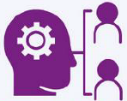 Maternelle
Sélectionner l’ensemble des mots-clés correspondant à un niveau (une ligne).

Copier la sélection et la coller dans la diapositive de travail (espace de conception). On fera de même avec la sélection d’un autre niveau dans une autre diapositive de travail que vous aurez dupliqué.
Refus
Affirmation
Acceptation
3 ans
Stéréotypes métiers
Espaces intimes
Anatomie
Émotions
Joie, peur, colère
tristesse
Confiance
Demander de l’aide
Anatomie
Grossesse
Stéréotypes 
compétences
4 ans
Différences
Filles-garçons
Diversité des 
sentiments
Émotions
reconnaissance
Respect
5 ans
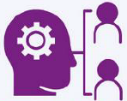 Primaire
Sentiments et
émotions
Anatomie
(vocabulaire)
Intimité
Respect
CP
Sélectionner l’ensemble des mots-clés correspondant à un niveau (une ligne).

Copier la sélection et la coller dans la diapositive de travail (espace de conception). On fera de même avec la sélection d’un autre niveau dans une autre diapositive de travail que vous aurez dupliqué.
Relations
Amour-Amitié
Choix
Stéréotypes
Discriminations
Différences
morphologiques
Intimité
Respect
CE 1
Stéréotypes
Diversité et différences
Confiance
Trouver de l’aide
Santé
Prendre soin de soi
Consentement
CE 2
Stéréotypes
Préjugés
Pression sociale
Confiance
Demander de l’aide
CM 1
Harcèlement
Puberté
Puberté 
Organes 
Reproducteurs
Violences sexuelles
Relations affectives
CM 2
Consentement
Réseaux sociaux
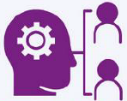 Collège
Sélectionner l’ensemble des mots-clés correspondant à un niveau (une ligne).

Copier la sélection et la coller dans la diapositive de travail (espace de conception). On fera de même avec la sélection d’un autre niveau dans une autre diapositive de travail que vous aurez dupliqué.
Usages du
Numérique
Liens sociaux
Stéréotypes
Respect des 
Autres
6ème
Puberté
Changements
Réseaux sociaux
Cyber violence
Responsabilités
Sexe, genre et 
Orientation
5ème
Consentement
IST
Dépistage 
Santé
Sexualité
Amour,
Plaisir,
Reproduction
Stéréotypes
Respects des 
autres
Contraception
Grossesse
IVG
Prostitution
4ème
IST
Dépistage 
Santé
Intimité
Emprise
Violences
Émotions
Désir
Sentiments
Consentement
Responsabilité
3ème
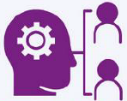 Lycée
Émotions
Désirs
Sentiments
Réseaux sociaux
Cyber violence
Responsabilités
Facteurs sociaux
de la sexualité
Anatomie
Sexe biologique
Genre
Santé sexuelle
2nde
Sélectionner l’ensemble des mots-clés correspondant à un niveau (une ligne).

Copier la sélection et la coller dans la diapositive de travail (espace de conception). On fera de même avec la sélection d’un autre niveau dans une autre diapositive de travail que vous aurez dupliqué.
Dangers, risques
Alcool
Drogues
Respect
Harcèlement
Responsabilités
IST
Dépistage 
Santé
Consentement
Stéréotypes
Identité de genre
1ère
Excitation
Sentiments
Désirs et plaisir.
Relation saine
Emprise
Consentement
Violences sexistes
 et sexuelles
Santé sexuelle
Lieux
Sources fiables
Term
.
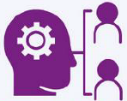 CAP
Sélectionner l’ensemble des mots-clés correspondant à un niveau (une ligne).

Copier la sélection et la coller dans la diapositive de travail (espace de conception). On fera de même avec la sélection d’un autre niveau dans une autre diapositive de travail que vous aurez dupliqué.
Consentement
Violences
Harcèlement
Anatomie
Sexe biologique
Genre
Émotions
Désirs
Sentiments
CAP 1
Facteurs sociaux
De la sexualité
Santé 
sexuelle
Respect
Harcèlement
Responsabilités
Excitation
Sentiments
Désirs et plaisir.
Dangers, risques
Alcool
Drogues
IST
Dépistage 
Santé
Relation saine
Emprise
CAP 2
.
.
Loi sur l’interruption volontaire de grossesse
Droit de vote des femmes en 1944
Bonus (au besoin à partir du collège)

Sélectionner une ou plusieurs lois relatives à la thématique EVAR-S abordée.
Sélectionner de même un triangle à copier-coller.

Copier la sélection et la coller dans la diapositive de travail (espace de conception). On fera de même avec la sélection d’un autre niveau dans une autre diapositive de travail que vous aurez dupliqué.
Loi contre les discours haineux en ligne du 24 juin 2020
Loi sur la parité en 2000
Convention internationale des droits de l’enfant de 1989
ARTICLE : 16 - 19
Loi du 27 mai 2008 contre les discriminations
Lutte contre les discriminations : article
225-1 du Code pénal
Interdiction des réseaux sociaux aux moins de 13 ans
Majorité numérique à 15 ans
Déclaration des droits de l’homme et du citoyen
ARTICLE :
Exemple de projet complet pour la classe de sixième
La puberté est abordée en lien avec le programme de SVT accompagné par un partenaire ext., sur des heures de SVT, dans le cadre du parcours Santé et on y travaillera l’esprit critique.
Français
EPS
Professeur documentaliste
EPS, français et LV abordent les stéréotypes dans le cadre du parcours citoyen…
Langue vivante
Interdiction des réseaux sociaux aux moins de 13 ans
Majorité numérique à 15 ans
Parcours
Citoyen
Respecter
Se respecter
Coopérer
Collaborer
Usages du
Numérique
Liens sociaux
Stéréotypes
Respect des 
Autres
Gérer ses
 émotions
Partenaire
Puberté
Changements
SVT
Parcours
Santé
Discerner
Esprit critique
« Le numérique et ses dangers » est conjointement travaillé par le professeur documentaliste et dans le cadre d’un cours de français. Une loi est évoquée et on y travaillera la gestion des émotions…
Niveau : ________